Escola Sophia de Mello Breyner
Braziliean Indians way of life
Made by:
Ana Catarina
Nº3 6º D
6ºD
Food
They eat  what nature provides: 
Fish;
Animal meat;
Fruits;
Vegetables;
Tubers.
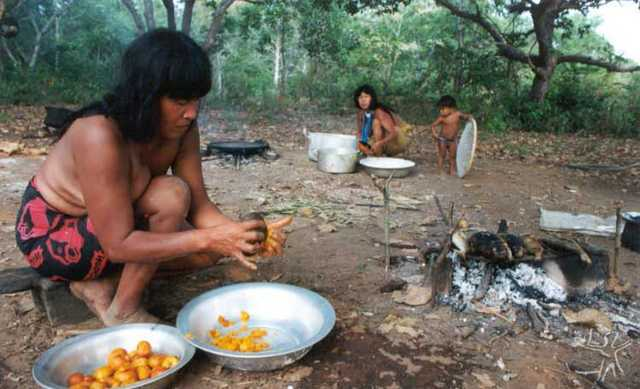 They use to bath several times a day in rivers.
	Their rituals include a lot of music and dance.They paint their bodies for these ceremonies.
	When they grow up they do passage rites.
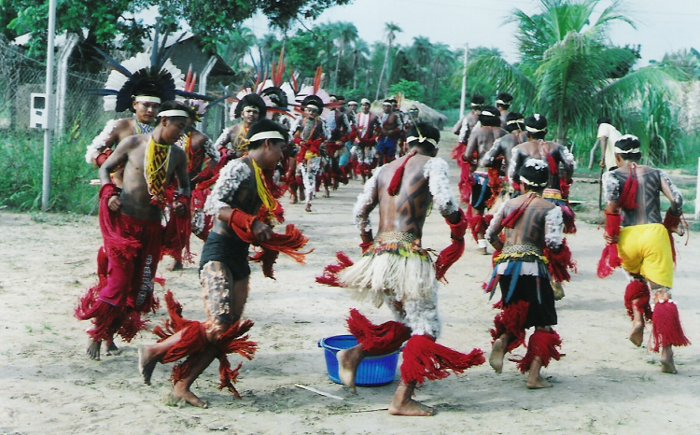 Housing
Their houses are made of nature’s elements:
Trunks and tree branches;
Straws;
Dry leaves;
Clay.
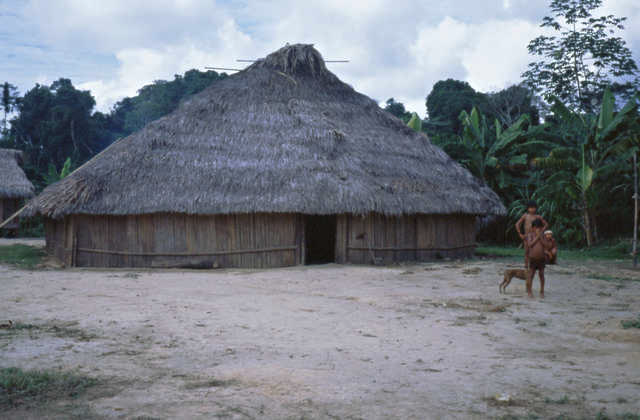 Arts and Crafts
They do:
Cerãmic pots;
Masks;
Necklaces.
	They use natural elements.  
	Usually women do arts while men go out hunting.
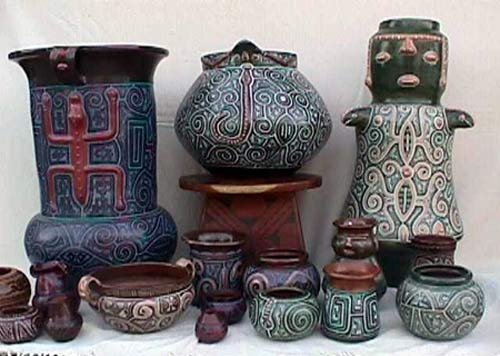 They cure diseases whith ritual cures, directed by a “pajé”;
	Thewy follow nature’s religion based on spirits.
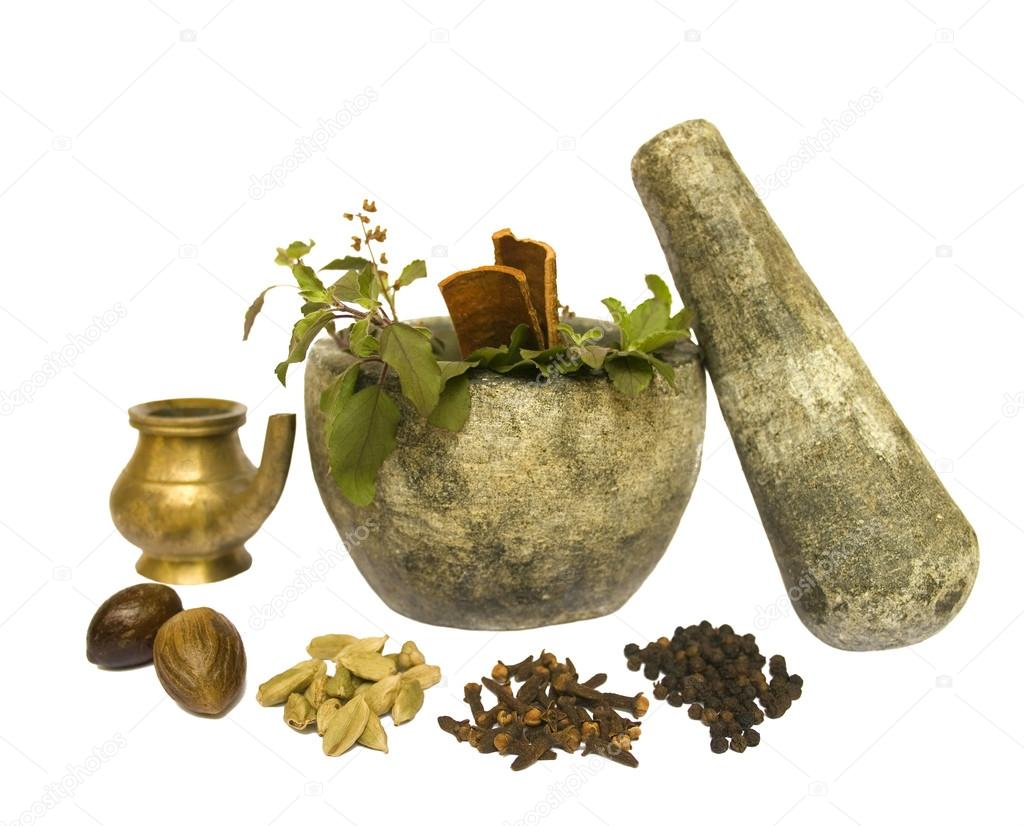 Hunting weapons
The most used is archery . 
	They also use the “chuço” (iron and wood made)  and the “ zarabatana” (bamboop blowing pipe to shot arrows).
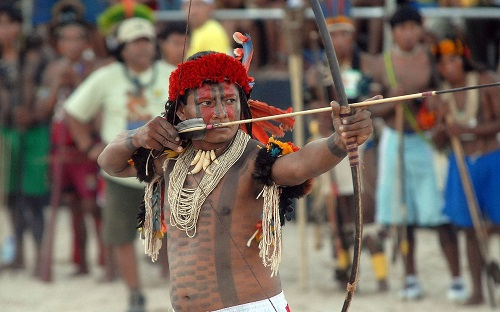 End